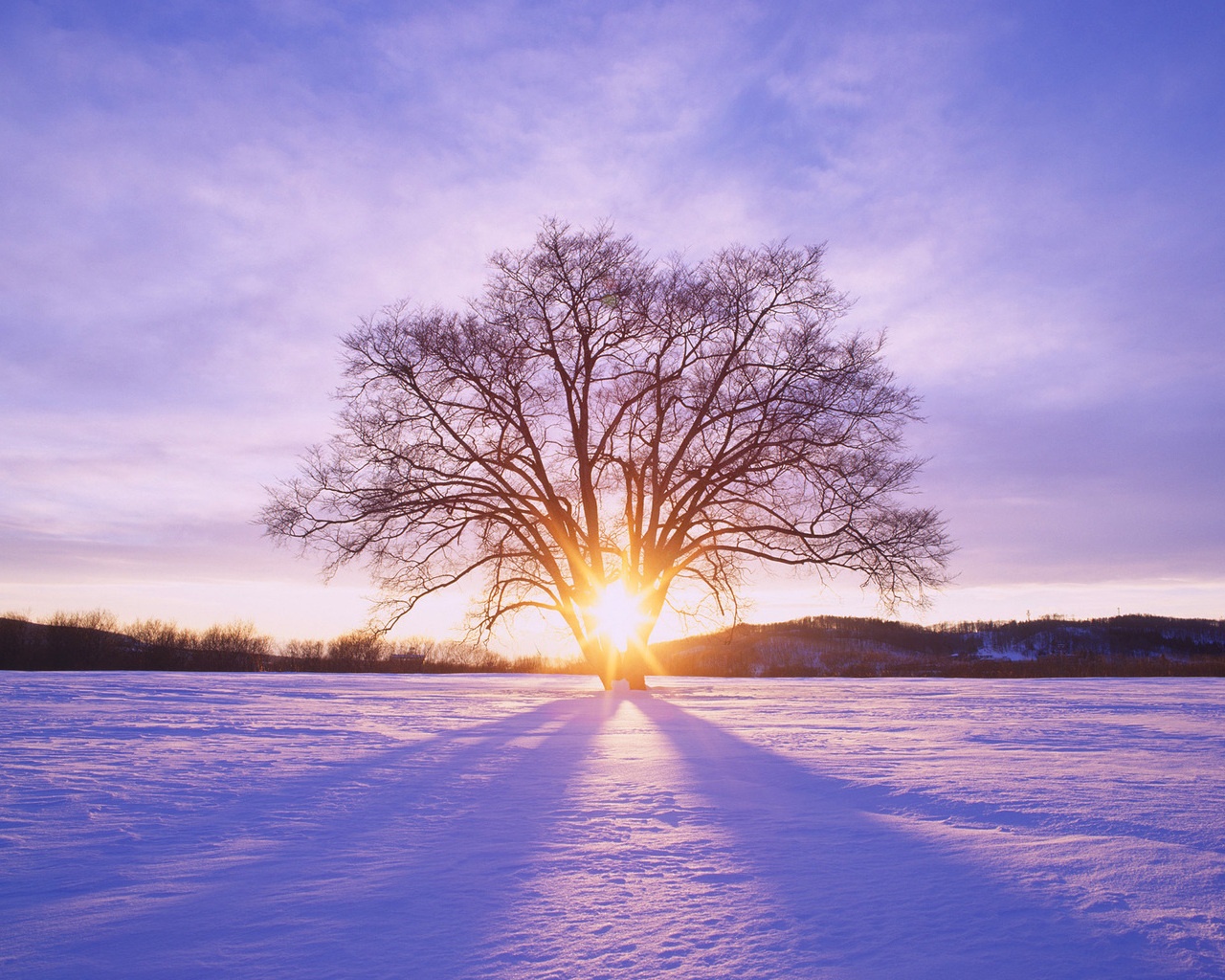 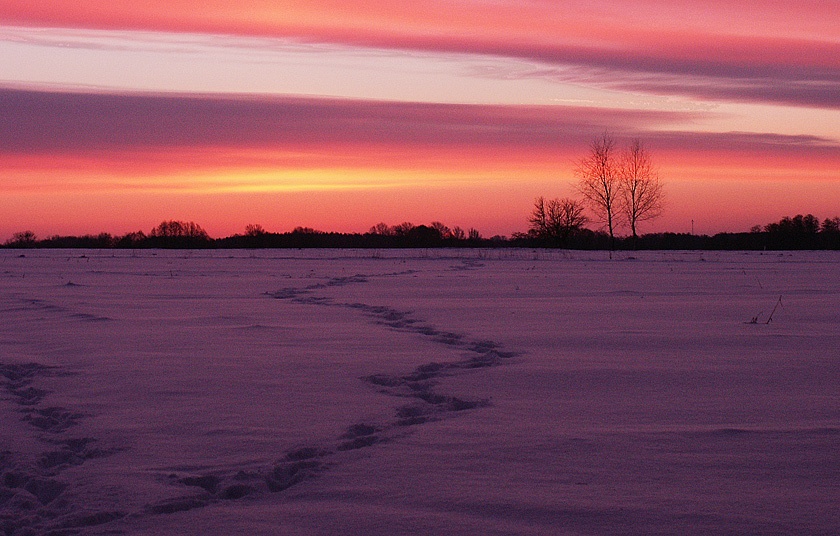 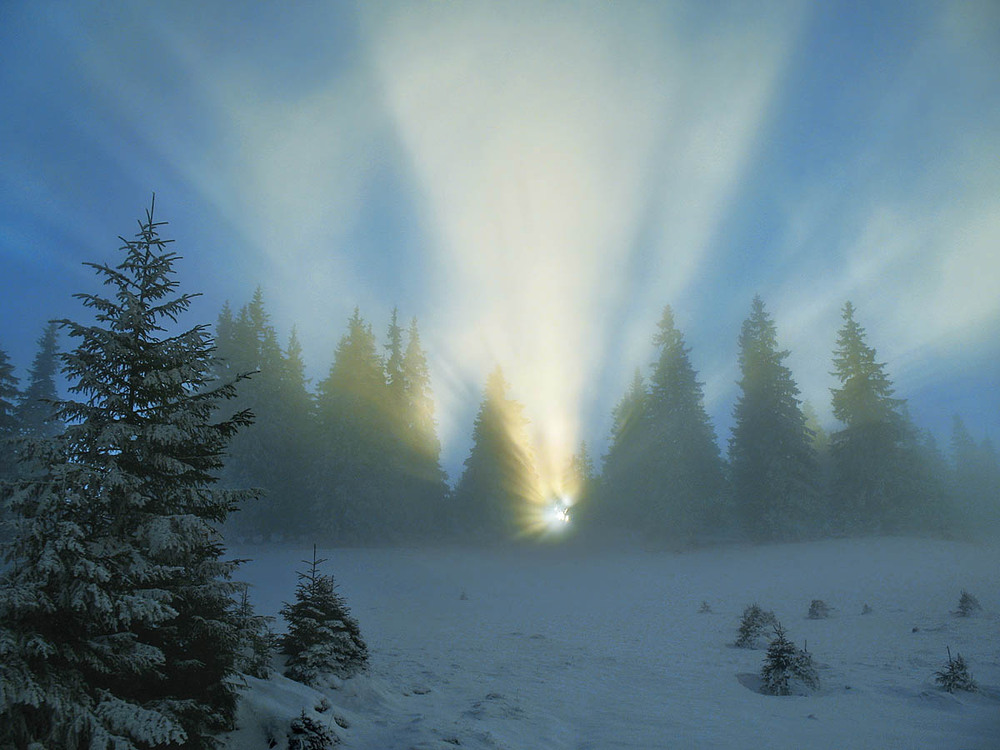 “Я той, що греблі рвав …”
Платон Воронько
100 років  від дня народження

Робота бібліотекаря Калитянської ЗОШ
Зарічняк Ю.Ю.
Разом з батьками
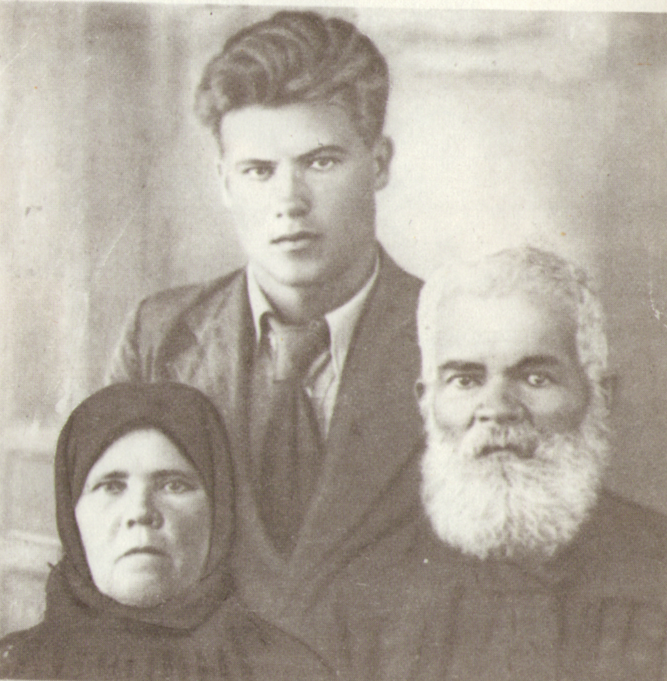 Дідусь Василь був  мандрівним кобзарем
Беру “Кобзар”, як світу сотворіння …
Служба в армії в Туркменії
Ви бачили, як розцвітає степ?
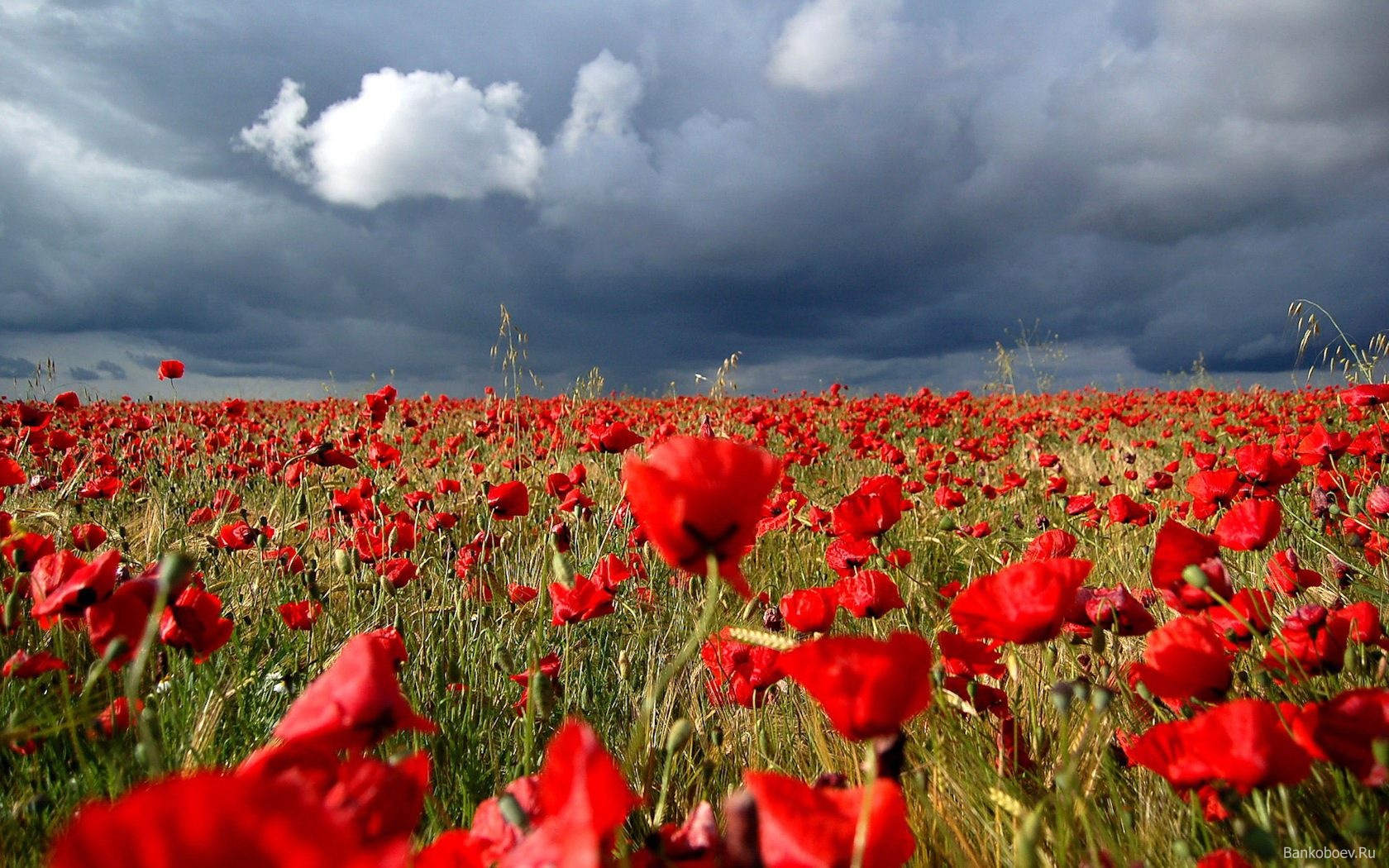 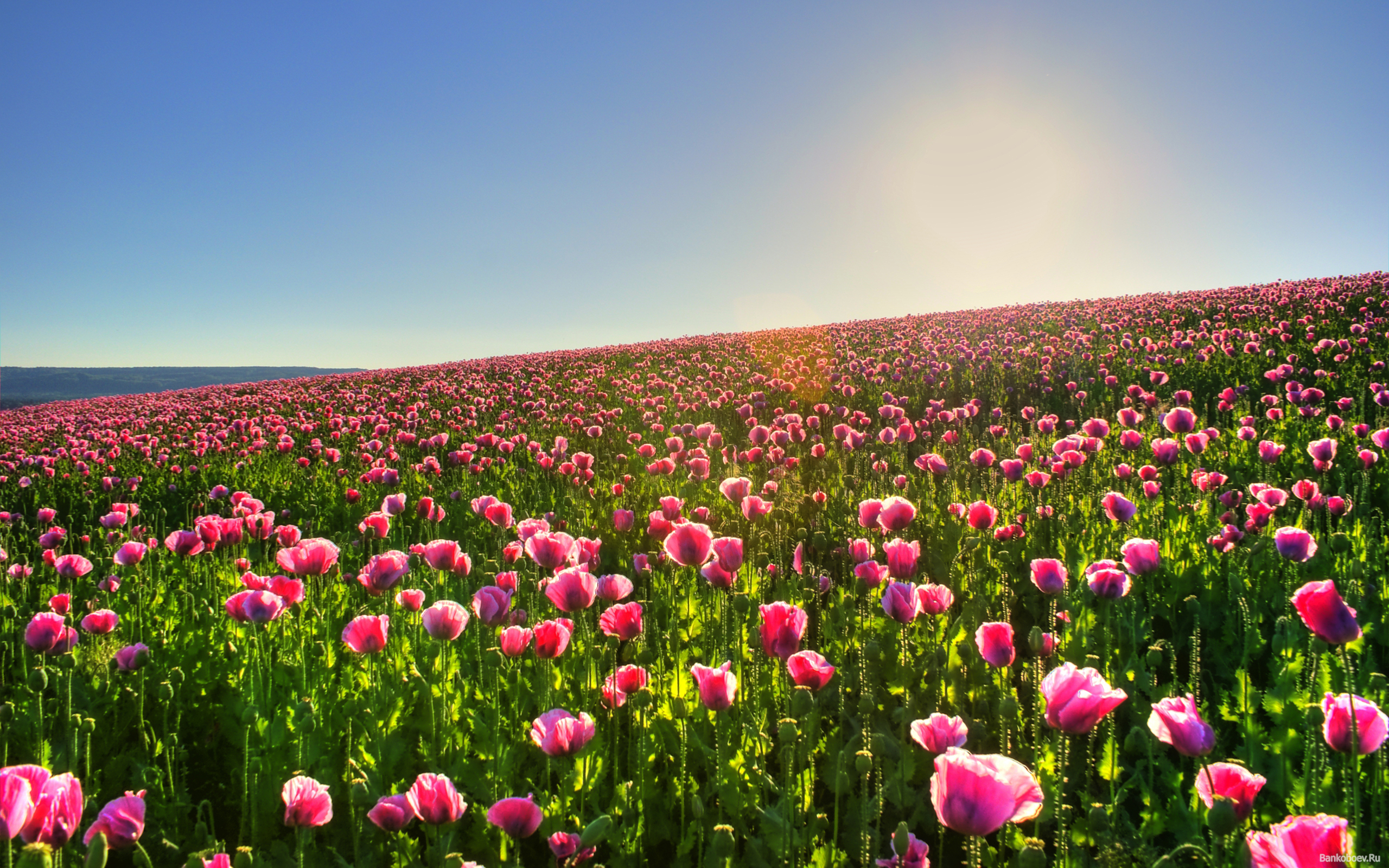 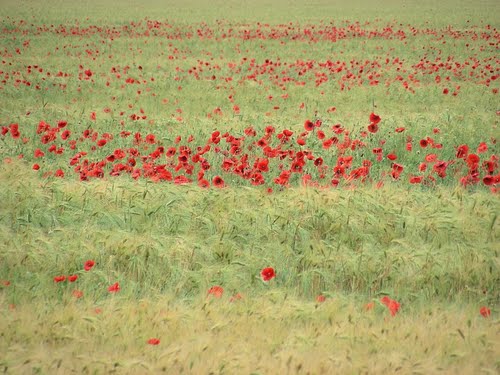 Фінський фронт (1939)
Партизани - Ковпаківці
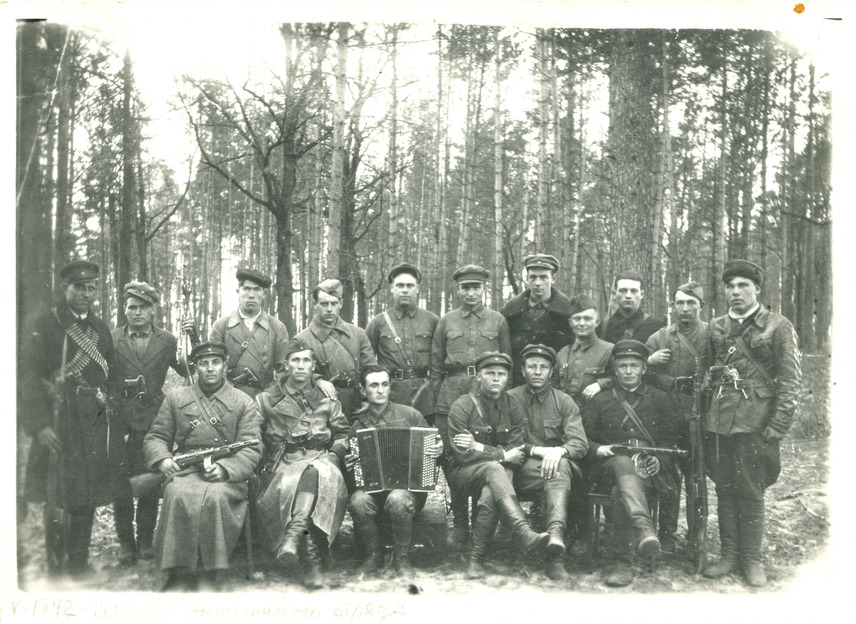 Перша збірка віршів 1944 року
Ішли партизани ярами, борами,
На діло велике ішли.
Партизанські стежини
Скільки проїхав, скільки пройшов –
Спитай у моїх підошов. Скільки провів я  безсонних ночей –
Читай по утомі очей.
Скільки жадоби кохання в мені –
Скаже, хто був на війні.
Дороги війни
Знову бій. Бери гвинтівку в руки ….
Йде загін Ковпака по волині
“ За перемогу….!!!”
Руїни, руїни … це рани моєї країни…
Платон воронько у творчому колі друзів
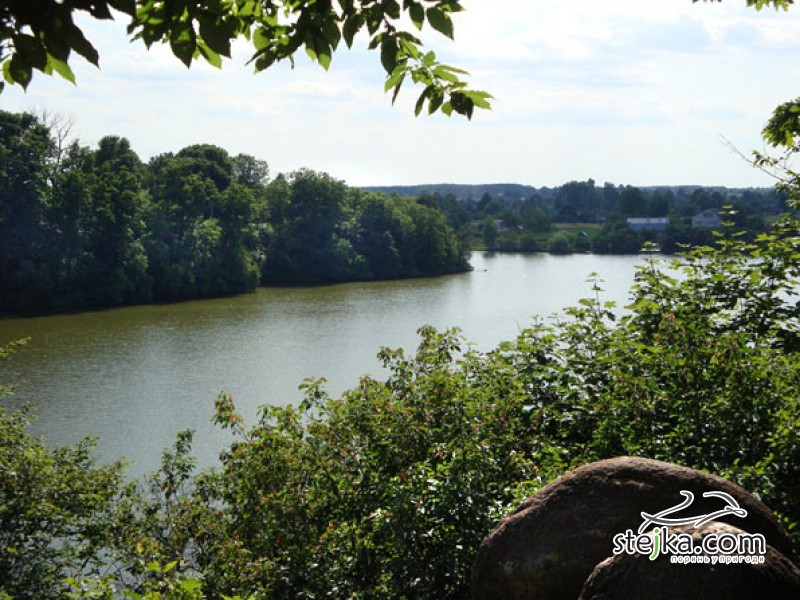 Спить наше місто зелене
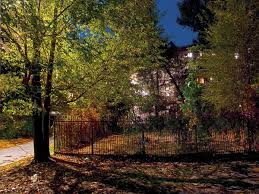 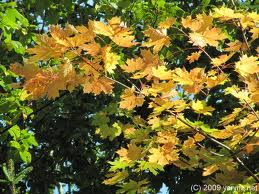 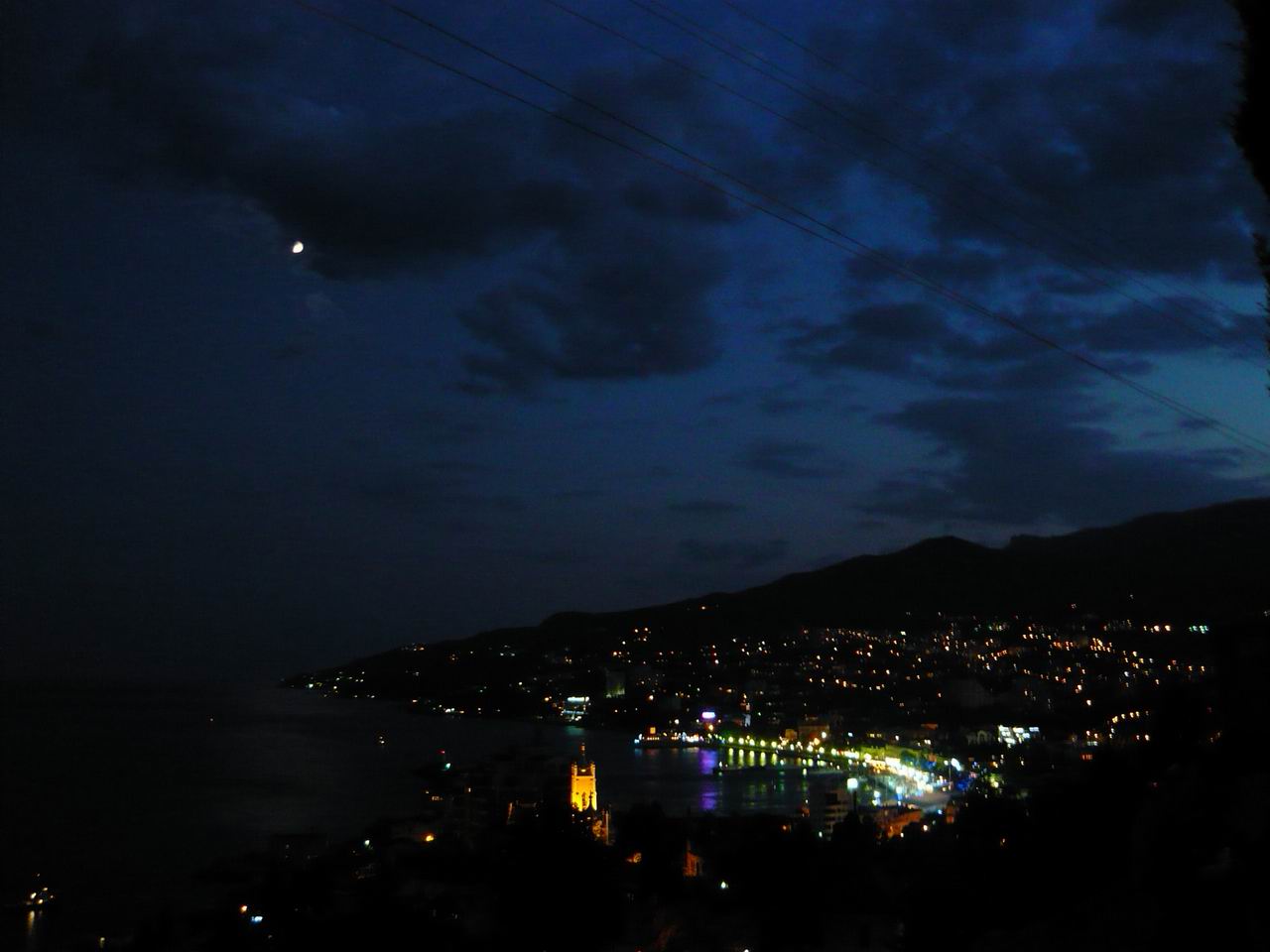 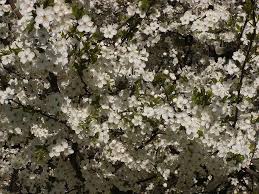 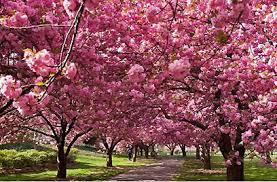 Зайди у хащі, упади на трави…
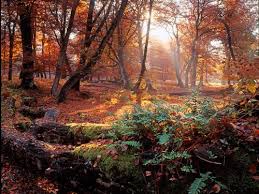 Автор багатьох книжечок для дітей
Лауреат Державної премії СРСР
Лауреат Державної премії УРСР імені Т.Г.Шевченка
Літературної премії імені Лесі Українки
Депутат Верховної Ради 10 та 11 скликань
П.Воронько письменник та державний діяч
“Я той, що греблі рвав …”
Платон Воронько
100 років  від дня народження
Мавка з карабіном
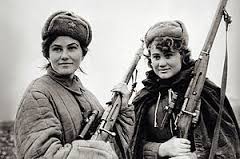 Літературний  музей